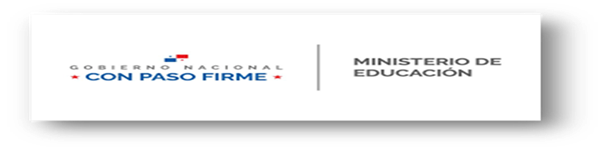 Dirección Nacional de jóvenes y adultos (EDJA)
REGION DE PANAMA CENTRO
PROGRAMA DE TELE-EDUCACIÒN

Decreto ejecutivo N0. 263 (de 27 Agosto 2007) crea el programa de Tele- Educación para jóvenes y adulto en el Ministerio de Educación
ENLACE – MEDUCA
 Prof. Omaira Mc Nish
CENTRO DE CUSTODIA ARCO IRIS
Área: Urbana, 
Ubicación del Centro: Panamá Centro, distrito de Panamá, corregimiento de Tocumen,
Dirección Regional de Educación: Panamá Centro
Zona Escolar: Nº 10
Oferta Educativa: Primaria, Pre-media y Media. Jóvenes Adultos.
Número de docentes: 4
Matricula general del Centro: 65
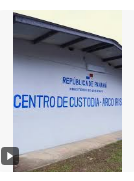 NUEVA SEDE  MIENTRAS DURE LA REMODELACION C. DE C. ARCO  IRIS
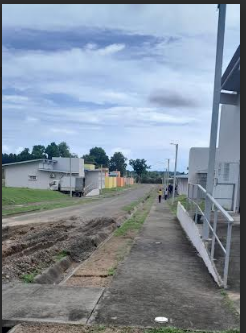 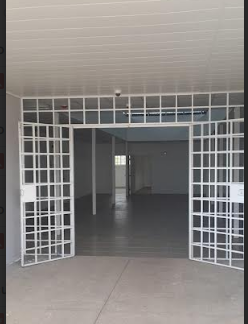 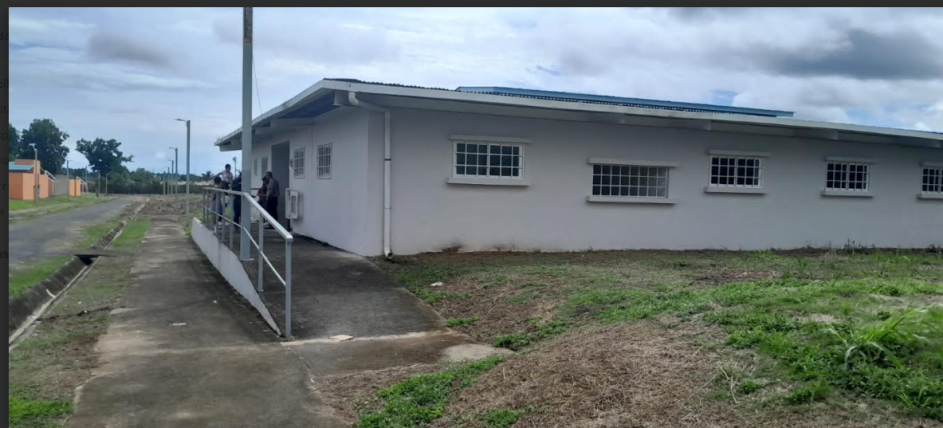 Esta a lado del Centro de cumplimiento de  Pacora
Área: Rural,
Ubicación del Centro: Panamá Centro, distrito de Panamá, correg. de las Garzas de pacora,
Dirección Regional de Educación: Panamá Centro
Zona Escolar: Nº 10
CUENTA CON:
 6 SALONES 
2 OFICINAS PARA PROFESORES
2 SALONES REUNIONES PARA EVENTOS
Centro de Custodia y Cumplimiento Residencia Femenina
Área: Urbana, 
Ubicación del Centro: Panamá Centro, distrito de Panamá, vía José Domingo entrando por Harina del Istmo.
Dirección Regional de Educación: Panamá Centro
Zona Escolar: Nº 10
Oferta Educativa: Primaria, Pre-media y Media. Jóvenes Adultos.
Número de docentes: 4
Matricula general del Centro: 5
Profesores: 4
La Matricula total durante los últimos tres años fue aproximadamente de:
En 2024        7    graduados de pre-media  C. C  Arco Iris
                       2   graduadas en Residencia femenina (1 Pre-media y 1 Media)
Identificación del Centro Educativo
Visión
Nuestra escuela es una institución donde la formación del individuo es parte primordial, razón por la cual se preocupa en brindar una enseñanza de calidad, integral, rica en valores y basada en el desarrollo de competencias; al mismo tiempo buscamos ofrecer un lugar agradable y acogedor a los futuros ciudadanos de nuestra comunidad y por ende del país, los cuales deben ser capaces de responder a los retos que se presenten.
Misión
Preparar a nuestros participantes integralmente, inculcándoles valores a través de las prácticas cotidianas, además  brindar nuevas oportunidades educativas a los jóvenes privados de libertad.
ANALISIS F.O.D.A CENTRO DE C. ARCO IRIS RES. FEMENINA
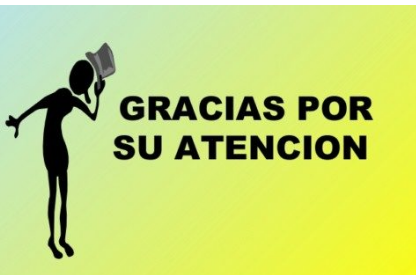